CAN HUMANS USE A ROBOT’S EYE GAZE TO DISTINGUISH BETWEEN SIMILAR OBJECTS?
ANNA KO
ADVISORS: KRISTINA STRIEGNITZ AND NICK WEBB
[Speaker Notes: NEED MORE TIME TO SET UP AND EXPLAIN WHAT IM DOING
TOO MUCH TEXT, FONT TOO SMALL]
MOTIVATION
Want people to interact naturally with robot
Human-human interaction: non-verbal cues essential
Effects of adding eye gaze to human-robot interaction?
[Speaker Notes: MOVE HYPOTHESES TO SOMEWHERE LATER
MOTIVATION: HIGH LEVEL, WANT PEOPLE TO INTERACT NATURALLY, NONVERBAL CUES ESSENTIAL, IN PARTICULAR EYE GAZE IMPORTANT, EXPLORING ADDING EYE GAZE TO ROBOTS AND LOOKING AT THAT INTERACTION
-> CHANGE THE SLIDE TO REFLECT MUCH LESS IMNFO (CONDENSE TO BULLETS THAT GVE HIGH LEVEL OVERVIWE)– SHOULDN’T BE COMPLETE SENTENCES SHOULD BE BULLT POINTS
-> THEN NEXT SLIDE, HANNA AND BRENNAN’S STUDY AND DESCRIBE MAIN EXPERIMENT SETUP ON THAT SLIDE (FROM HANNA AND BRENNAN’S STUDY)
->>>>> THEN DESCRIBE WHAT THEY FOUND 
->> THEN SAY GOING TO REPLICATE THAT
->> PICTURE WITH PEOPLE VERSUS PEOPLE AND THEN REPLACE WITH ROBOT
-> DON’T READ SLIDES AND LOOK AT AUDIENCE

USE THE SLIDES TO HELP YOU!
TELLING A STORY TO 4 YEAR OLDS

EXPLAIN EXPERIMENT FIRST THEN SAY THIS IS THE ROBOT USING]
HANNA AND BRENNAN 2007
2 participants: Director and a matcher
Director described an object, matcher took the object and put in one of three spaces: a, b or c.
Matcher’s eye movements were monitored only
Matchers used director’s eye gaze to identify object before verbal disambiguator
Replicate in my study
EXPERIMENT SETUP
Press the button corresponding to the blue triangle…. With 3 dots.
“With 3 dots” – verbal disambiguator
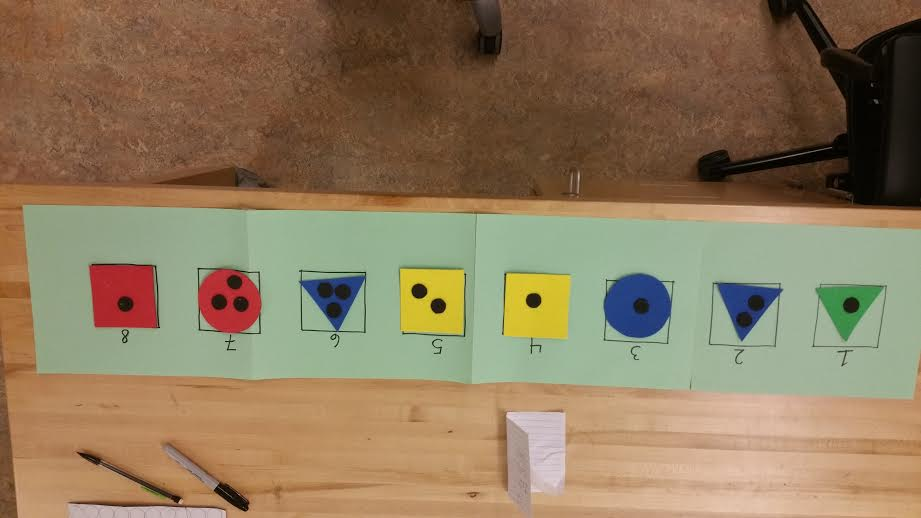 [Speaker Notes: SLIDE BEFORE WITH SIMILAR PIC FOR HANNA AND BRENNAN AND SWAP OUT ROBOTTT
GENERAL WARNING SIGNS:
NO ‘I’LL EXPLAIN IN A FEW SLIDES TIME ‘ (WARNING SIGN)
NO REPEATING THINGS (WARNING SIGN)
SHORTER ~!! JUST TALK ABOUT COUPLE THINGS THAT ARE ON EACH SIDE]
CONDITIONS
No eye gaze or body movement (speech)
Eye gaze only (eye gaze)
Eye gaze and body movement (body and eye)
COMPETITOR TARGETS
No competitor target (NO)
Near competitor target (NC)
Far competitor target (FC)
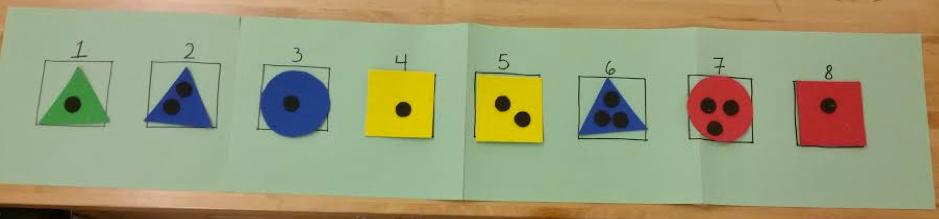 [Speaker Notes: GET RID OF TEXT AND PUT THE SHAPES PICS AND LABELS (LABELS WITH BIGER FONT) AND DO EXAMPLES]
HYPOTHESES
In all conditions where SARAH moves her eyes, the human subjects will disambiguate between similar objects faster.
Response time for far competitor targets will be faster in conditions involving eye gaze.
In all conditions where SARAH moves her eyes, the human subjects will report higher levels of comfort, engagement and naturalness
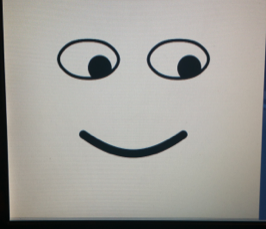 “Please press the button corresponding to the yellow circle…. With two dots”
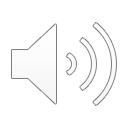 [Speaker Notes: INFO OVERWHELMING, INTRODUCE EACH INFO IN THE SLIDE WHEN YOU NEED IT

VIDEO OF WHAT SARAH LOOKS LIKE WHILE TALKI NG, MAYBE AUDIO FILE WITH HER SAYING INSTRUCTIONS TOO]
SARAH, SOCIALLY APPROPRIATE ROBOT THAT APPROACHES FOR HELP
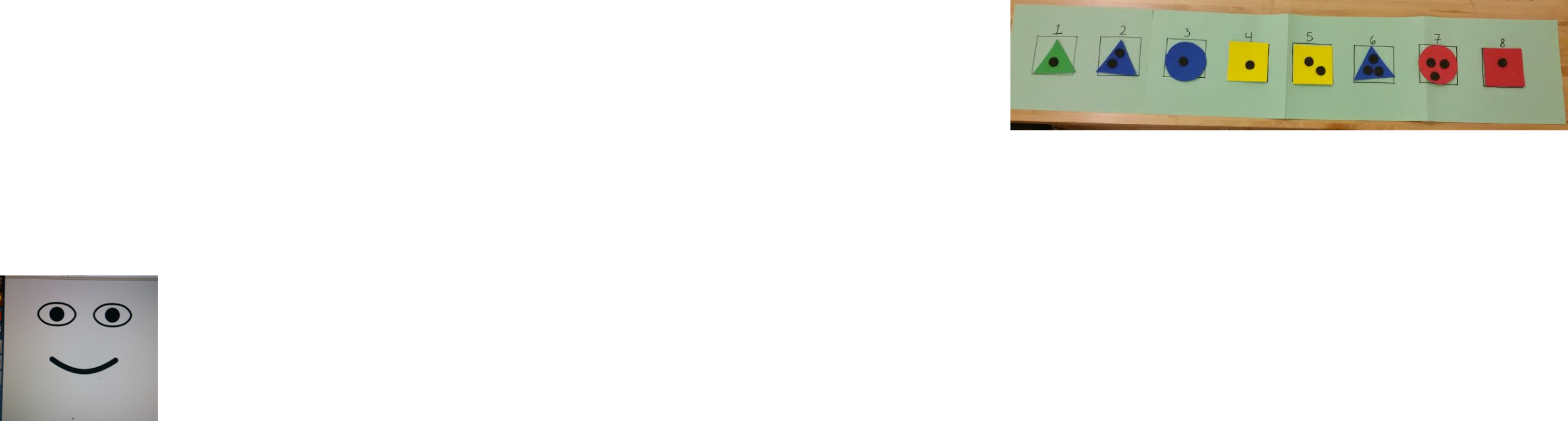 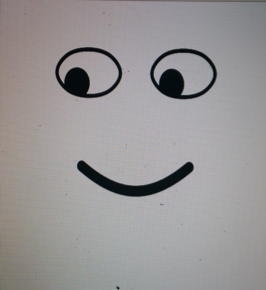 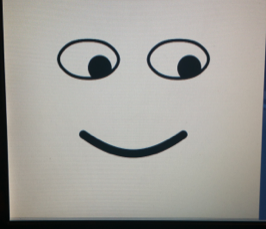 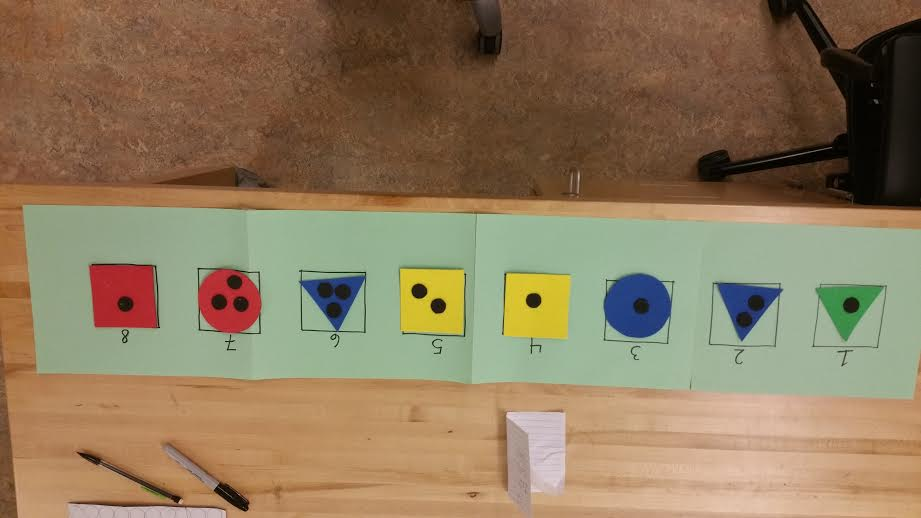 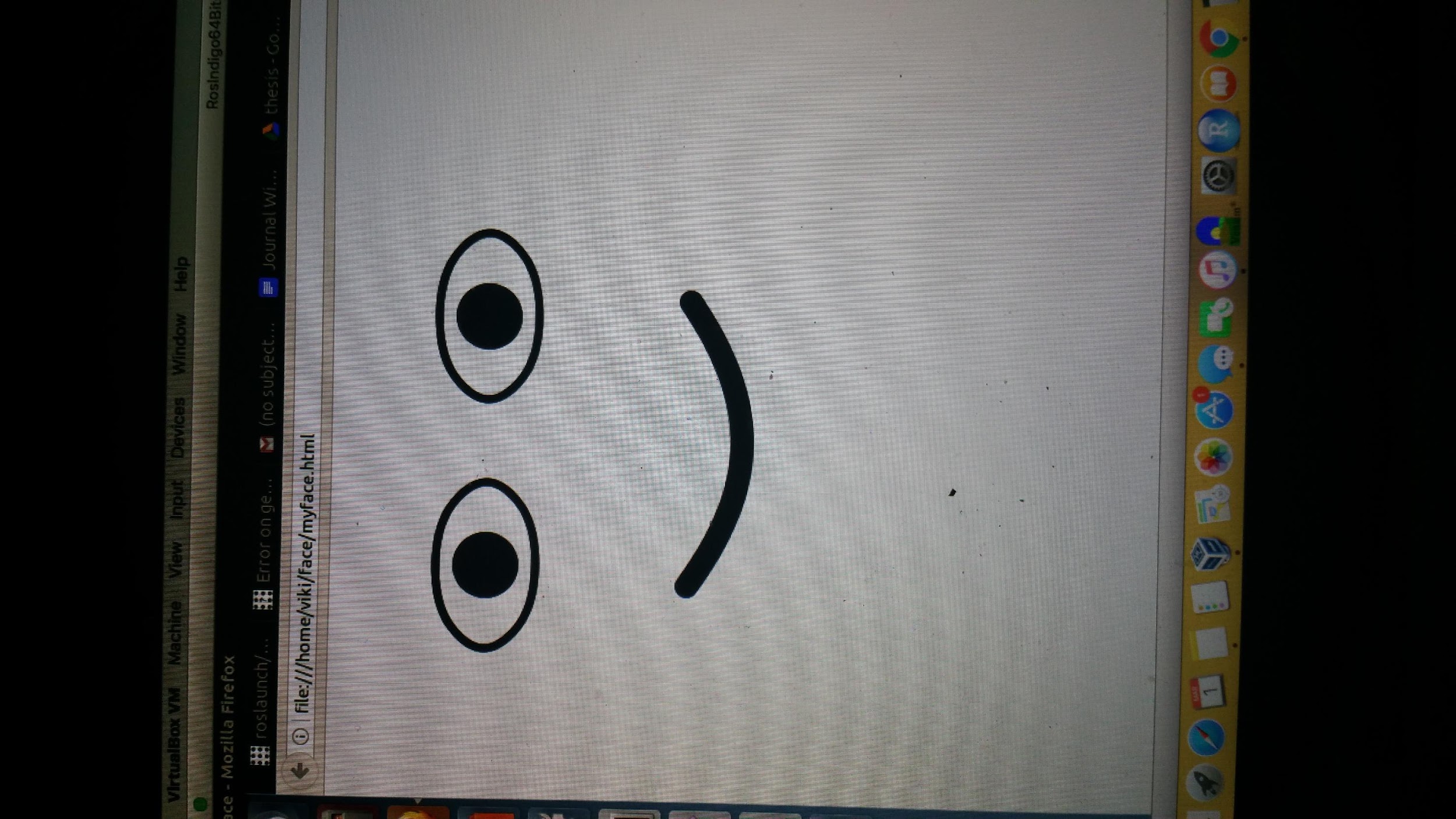 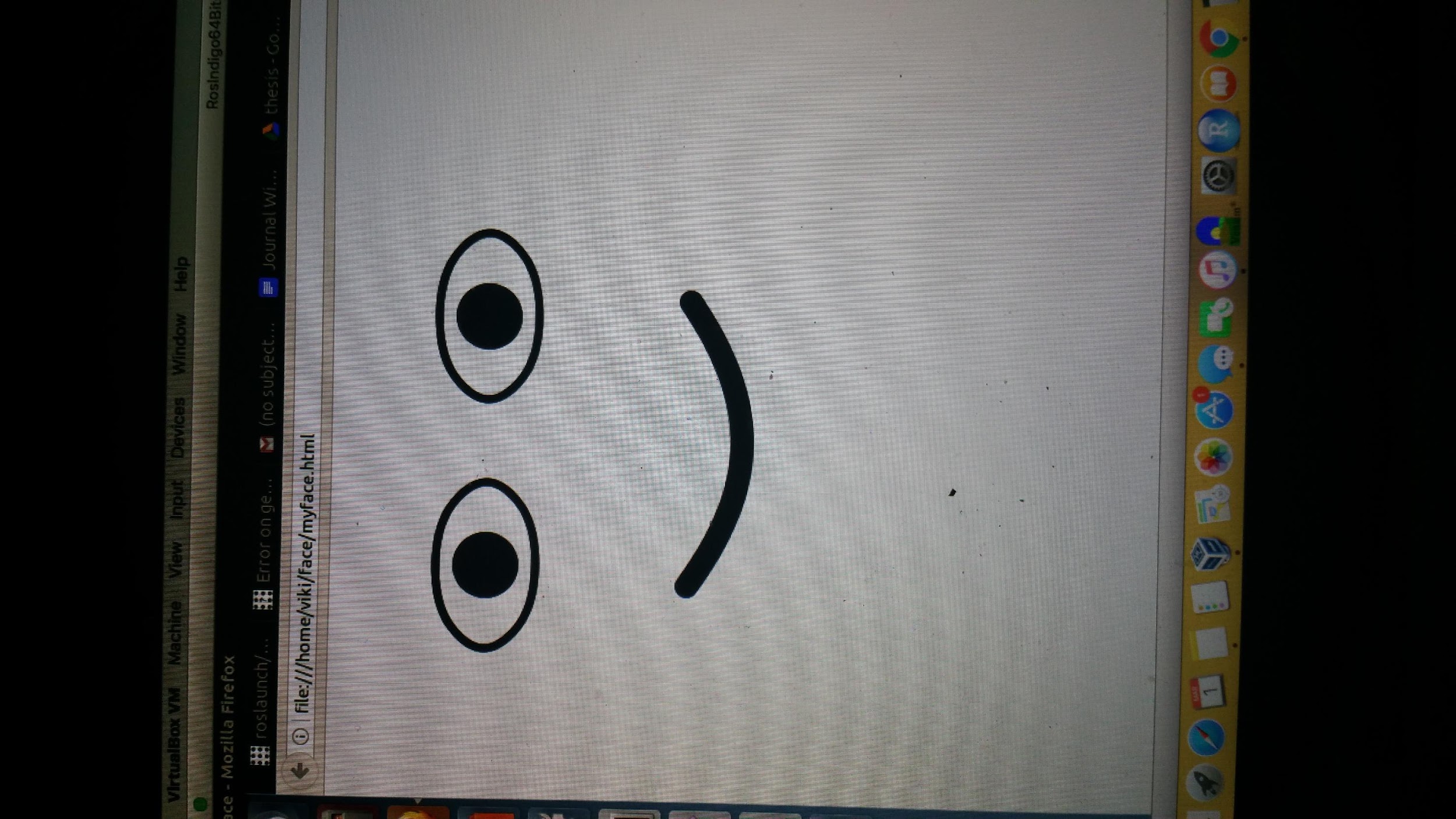 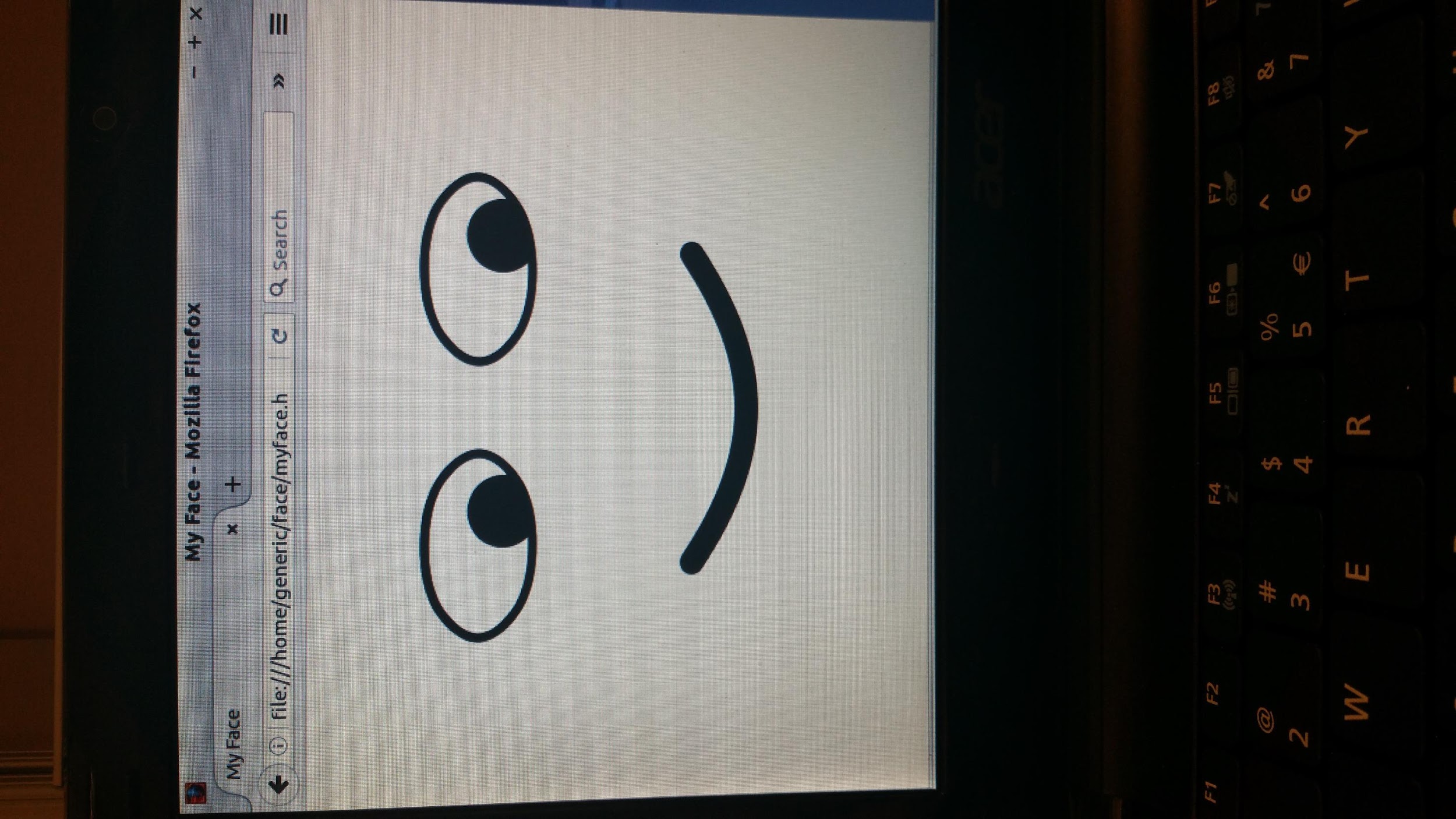 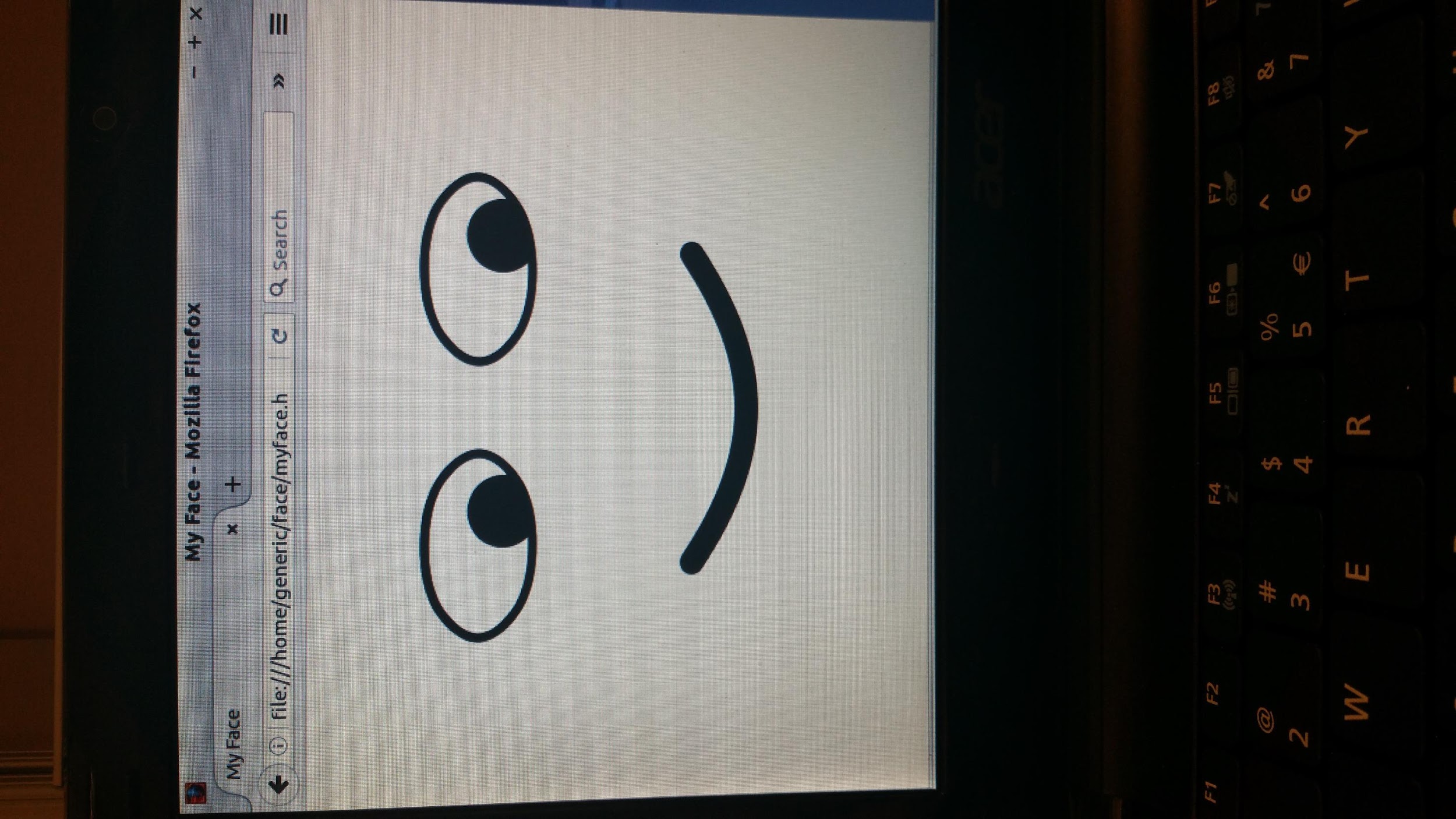 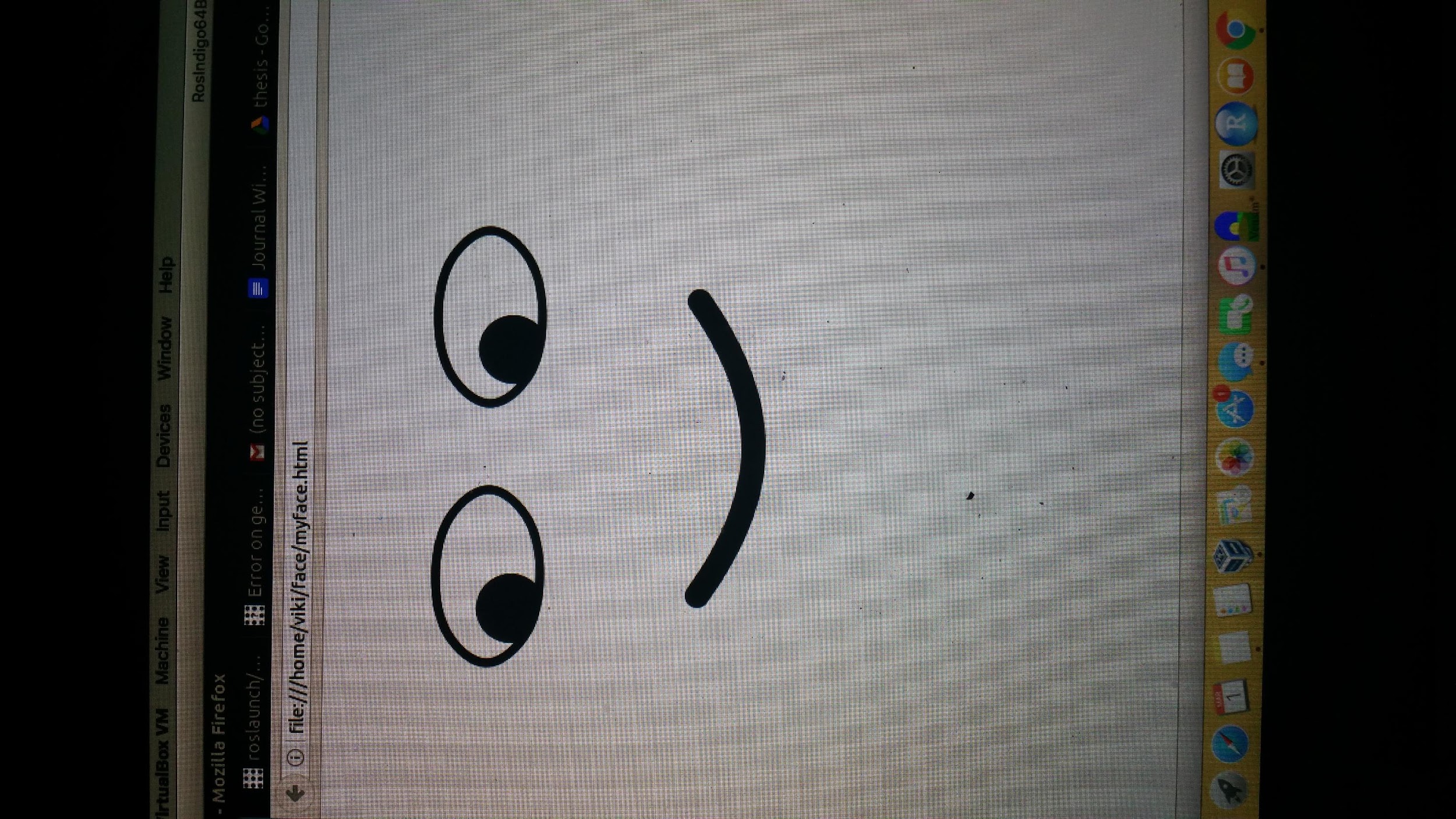 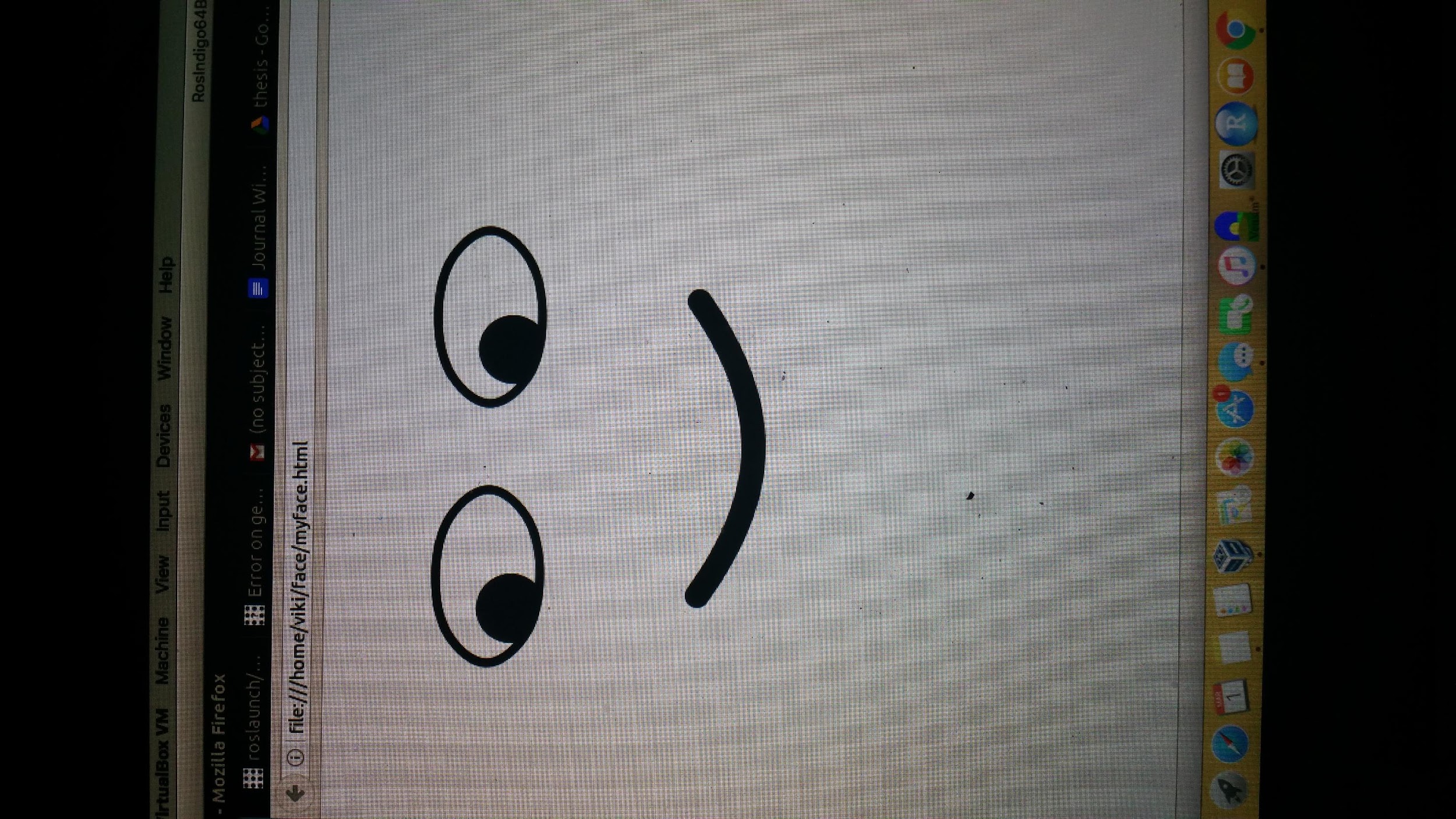 [Speaker Notes: ~ ALL I HAVE TO SAY ~SHE HAS A FACE WHERE CAN CONTROL YE GAZE AND A BASE THAT CAN FACILITATE MOVEMENT
ALSO SAY SHE CAN SPEAK – DON’T NEED MARY TTS DETAIL

PLAY VIDEOS HERE]
DATA
Time data from when verbal disambiguator was said (dots #) to when the correct key was pressed
Survey data on comfort, engagement and naturalness collected
Each participant went through 12 trials 
12 participants in each condition
Total time differences collected: 432 (12 x 12 x 3)
DOES EYE GAZE AFFECT PERFORMANCE SPEED?
One-way between subjects ANOVA was performed on the mean difference (time between verbal disambiguator and key press) by the conditions (speech, eye gaze, and body and eye)
P-value was >.05: not statistically significant
[Speaker Notes: ALL NEEDS TO SLOW DOWN
CHANGE FONT 
BULLET POINTS NOT SENTENCES
1.5 SPACINGSHORTEN WHAT HAVE TO SAY, AND HAVE SPACES BETWEEN WORDS!]
(Sec)
0.828891
0.62598
0.554811
[Speaker Notes: NOT MS. SECONDS~! FIX ALSO CHECK]
LOOKING AT DIFFERENT COMPETITORS
One-way between subjects ANOVA on FC targets
P=0.0594

One-way between subjects ANOVA on NC targets
P>>.05
One-way between subjects ANOVA on NO targets
P>>.05
[Speaker Notes: FIRST BULLET: I BELIEVE IT WOULD BE STAT. SIG WITH MORE PARTICIPANTS
“NOT STAT SIG, WITH A FEW MORE PEOPLE IT WOULD BE”]
For FC targets (far competitor targets)
(Sec)
1.50785
0.94124
0.77312
[Speaker Notes: CAN PUT TXT BOX OVER THE TOP WITH FC COMPETITORS
~ ”LOOKING AT THE GRAPH IT APPEARS AS THOUGH THERE IS A DIF, EVEN THOUGH THERE ISN’[T CURRENTLY STAT SIG, FEEL CONFIDENT WITH MORE PARTICIPANTS THAT IT WOULD BE A STAT SIG RESULT”]
SURVEY QUESTIONS
Comfort:
How comfortable did you feel while interacting with SARAH? Rate 1-7
Engagement:
How engaged did you feel while interacting with SARAH? Rate 1-7
Naturalness:
On a scale of 0-100 how natural would you rate humans?
How natural would you rate SIRI / similar?
How natural would you rate SARAH?
COMFORT, ENGAGEMENT AND NATURALNESS
One-way between subjects ANOVA on comfort level by conditions
P<.05: statistically significant, for eye v. speech, and body and eye v. speech
One-way between subjects ANOVA on engagement level by conditions
P>.05: not stat. significant
One-way between subjects ANOVA on naturalness 
P<.05: stat. sig. between eye gaze and body and eye
DISCUSSION AND FUTURE WORK
People felt significantly more comfortable when they were in the eye gaze conditions (eye gaze, and body and eye)
SARAH was rated as stat. sig. more natural in eye gaze condition v. body and eye
Confident with more data FC target difference by conditions would be stat. sig
Do this again with more participants, including autonomous/not condition
Participants with conscious use of eye gaze: wanted to wait for Verbal Disambiguator
Speed of speech was still too slow